Présentation de l’association hapi
Habitat Accompagné Partagé et Inséré dans la vie locale
monhabitatinclusif.fr
Conférence nationale habitat Inclusif 
Organisé par l’ODAS
Palais du Luxembourg
12 juin 2023
L’association hapi est née fin 2021 afin de répondre au besoin de structuration  de l’écosystème de l’habitat API
Besoin d’hébergement de la population 
sur des territoires très variés
Lever les freins
au déploiement de l’habitat API, remontés par les porteurs de projet
Nombre croissant de porteurs de projets motivés,
de collectivités intéressées pour diversifier l’offre d’hébergement
Besoin d’une structure nationale de promotion de l’habitat API, en appui des dispositifs existants
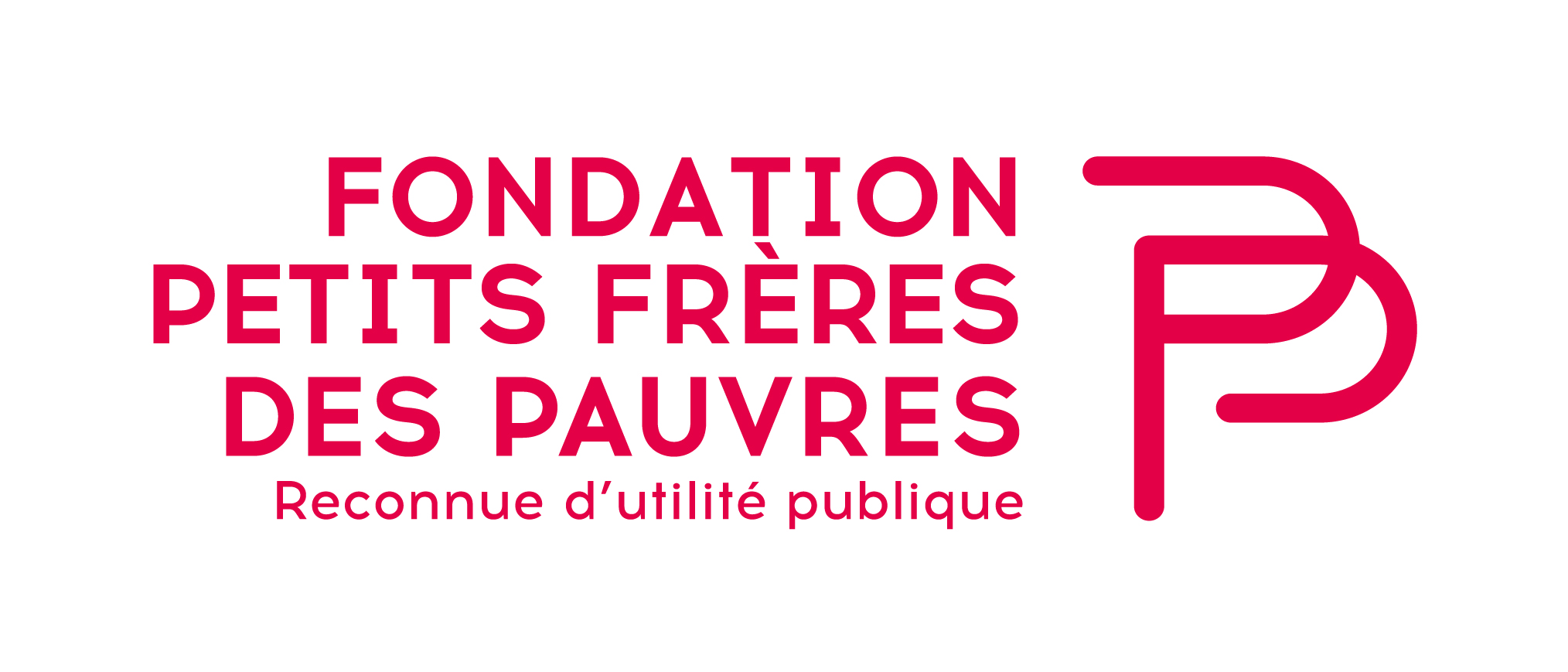 Création de hapi en Nov. 2021
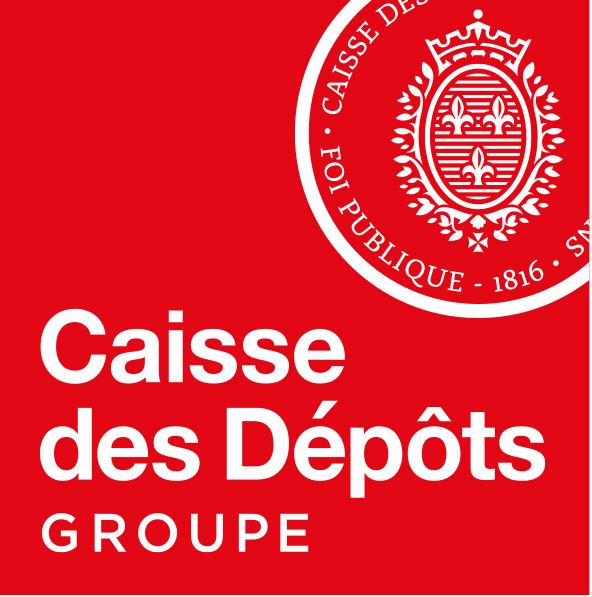 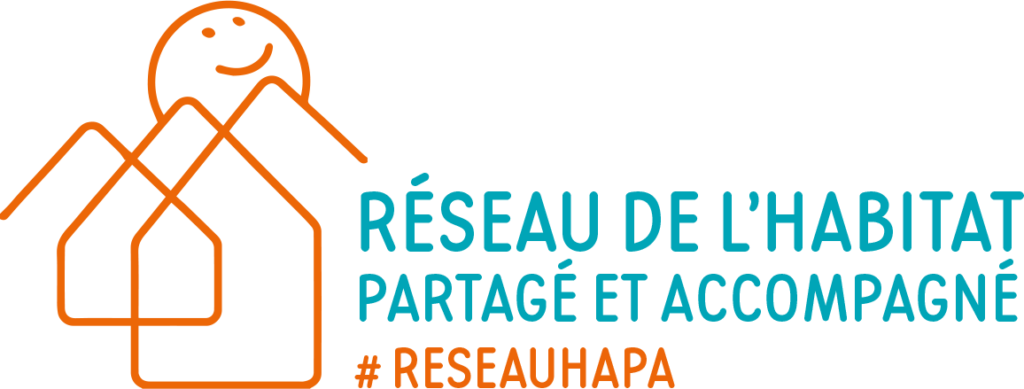 L’association hapi, un outil au service des acteurs de l’habitat API favorisant le partage de pratiques pour accélérer l’émergence des projets4 objectifs:
Promouvoir l’habitat inclusif et, plus largement, les habitats accompagnés, partagés et insérés dans la vie locale (API)
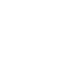 Centre de ressources
Sensibiliser et accompagner la montée en compétences de l’ensemble des acteurs territoriaux en leur apportant une information utile et adaptée
Montée en compétences des  Territoires
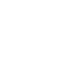 Orienter les porteurs de projets vers les partenaires à même de les accompagner et les financer à chaque étape de leur projet (émergence, construction, exploitation…):
Comité d’orientation
Mesurer et analyser l’impact de l’habitat API
Démarche évaluative
L’association hapi, un outil au service des acteurs de l’habitat API favorisant le partage de pratiques pour accélérer l’émergence des projets: une équipe et des outils
Promouvoir: une association porteuse d’acteurs complémentaires
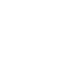 Centre de ressources
Sensibiliser et accompagner : Un comité d’expert
Montée en compétences des  Territoires
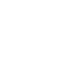 Orienter : un comité d’orientation
Comité d’orientation
Mesurer et analyser: un outil de mesure
Démarche évaluative
Un Comité d’orientation, les membres
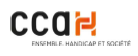 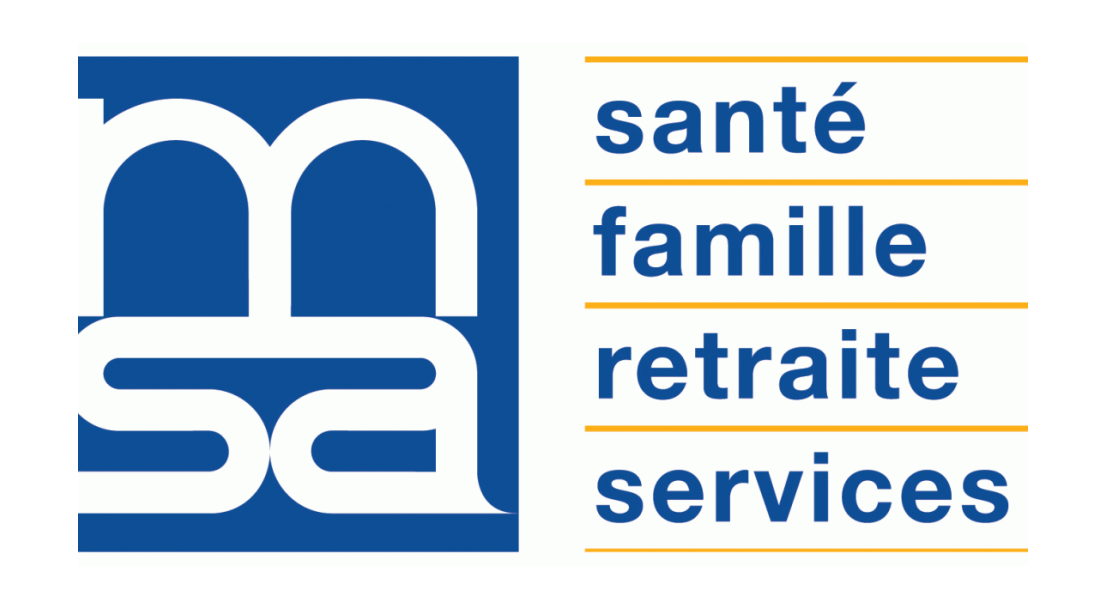 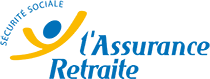 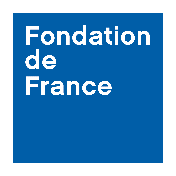 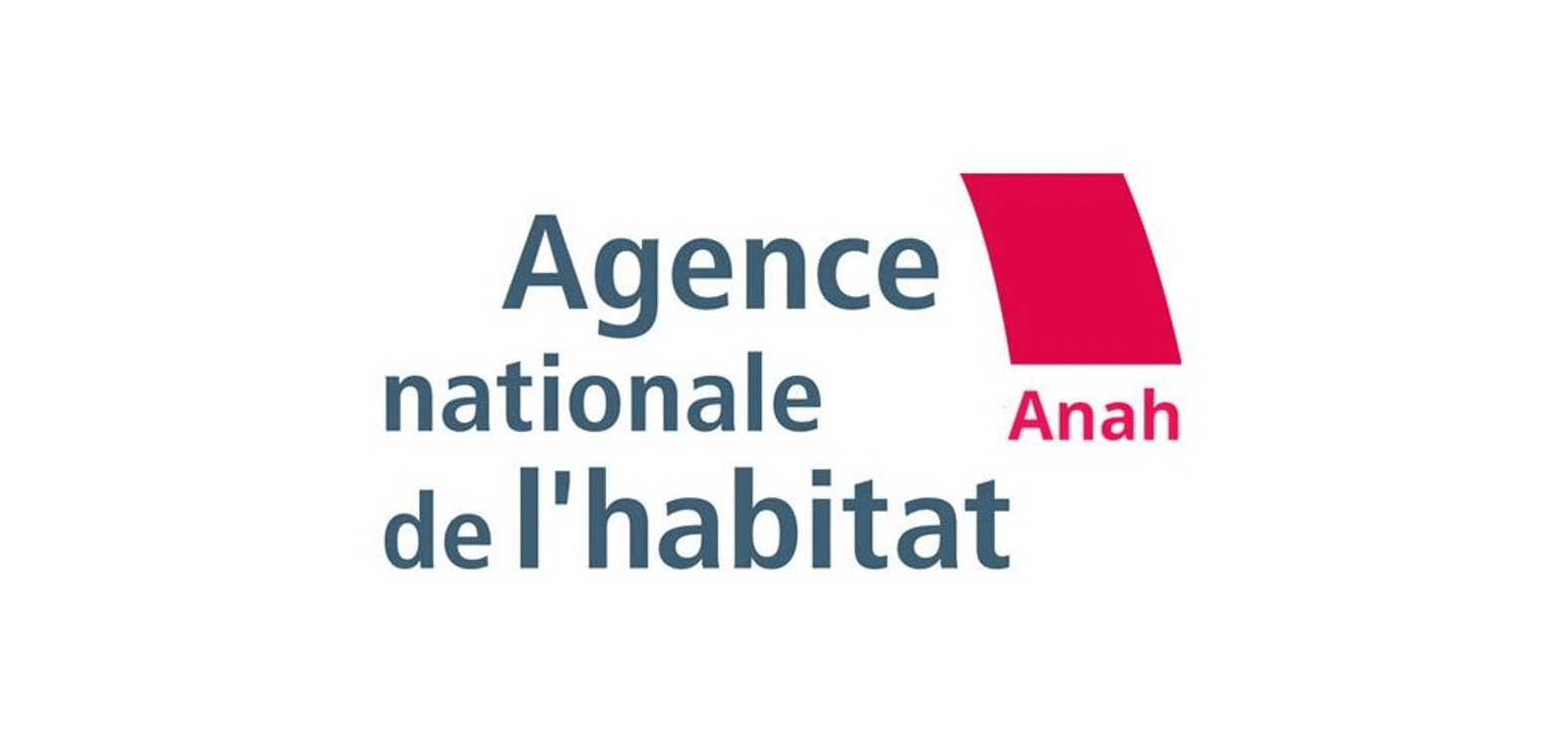 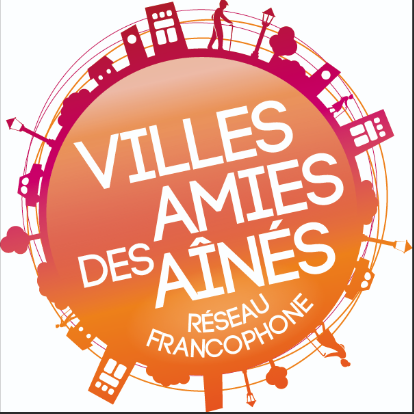 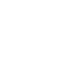 Comitésd’orientation
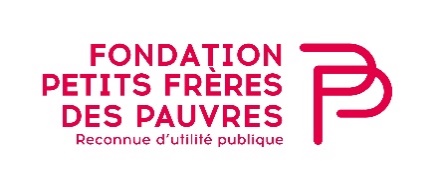 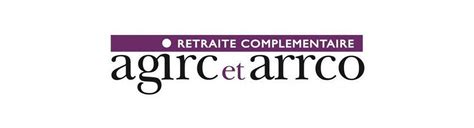 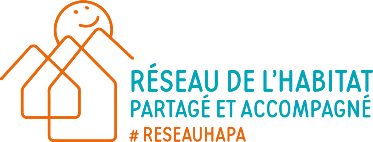 Comité national ouvert pour permettre à des acteurs de l’écosystème non-membres de participer à la dynamique, en fonction des sujets qui seront abordés
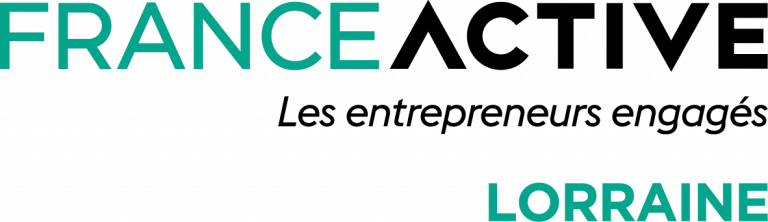 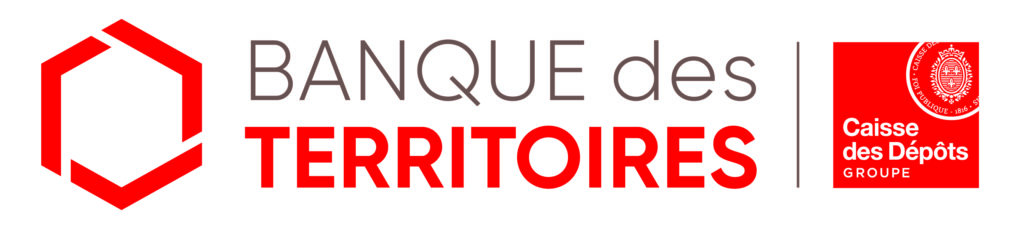 Le Comité d’Orientation d’hapi a pour mandat d’aiguiller les porteurs de projet  vers les bons partenaires
ORIENTER ET SOUTENIR LES PORTEURS DE PROJETS, depuis l’amont (passer de l’idée au projet) jusqu’à l’aval (passer du projet à la réalisation), vers les interlocuteurs pertinents en matière de conseils, d’ingénierie, d’aide au montage et de financement, en synergie avec les dispositifs locaux et/ou nationaux existants (Dispositif Local d’Accompagnement, Programmes Action Cœur de ville et Petites villes de demain, Fonds d’Investissement au Développement de l’Economie Sociale et Solidaire, Incubateurs, fonds dédiés à la politique de la ville, Fonds d’appui pour des territoires innovants séniors, …)
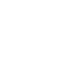 Comitésd’orientation
5. Les dossiers suivent ensuite leur cours avec chaque financeur ainsi que la conférence des financeurs
1. Les porteurs de projet soumettent leur projet au fil de l’eau (formulaire simple / 10 min)
6. Un retour est demandé aux porteurs de projet afin d’améliorer le processus d’orientation
2. L’équipe hapi produit un avis d’orientation, grâce à la cartographie des financements
3. Les avis d’orientation sont revus tous les 2/3 mois au comité d’orientation
4. L’équipe hapi met directement en relation le PP avec les financeurs pertinents, au niveau local
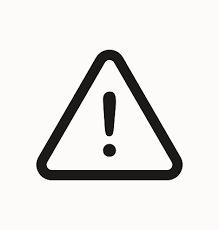 Ce que le comité ne fait pas :Financer directement des projets ni même s’engager sur des financements(le comité ne préjuge pas de la décision des financeurs)
198 projets passés en Comité

Prochain Comité : Septembre
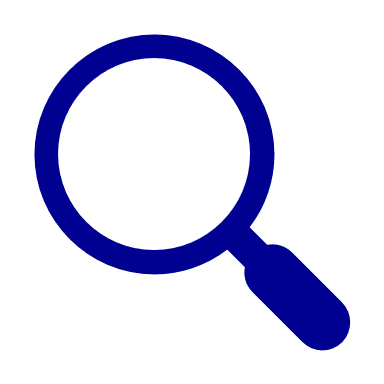 Un comité d’experts
Bilan 2022
Les membres
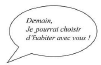 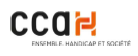 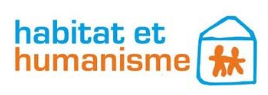 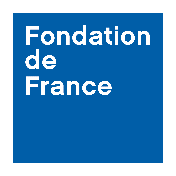 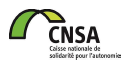 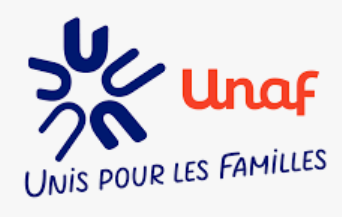 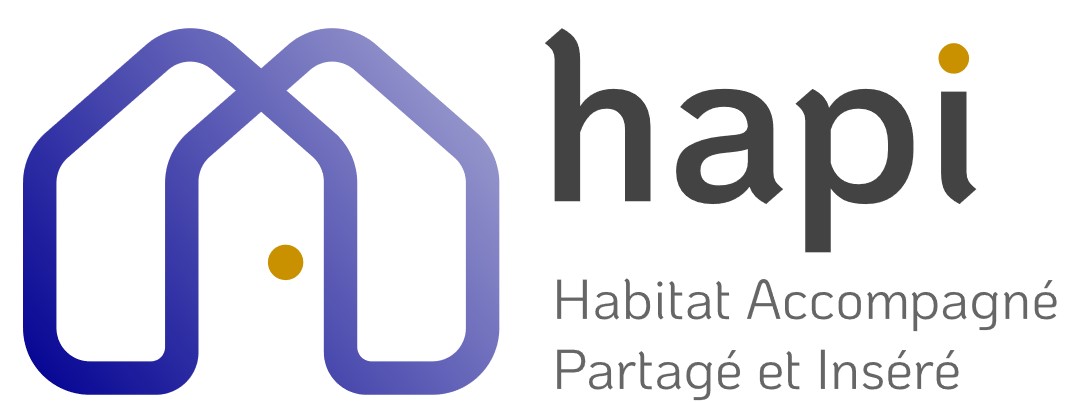 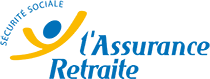 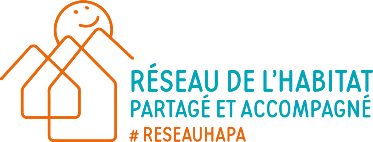 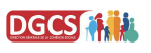 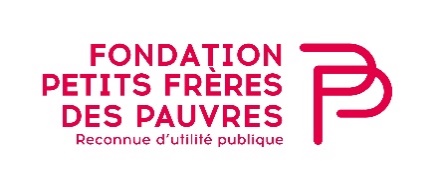 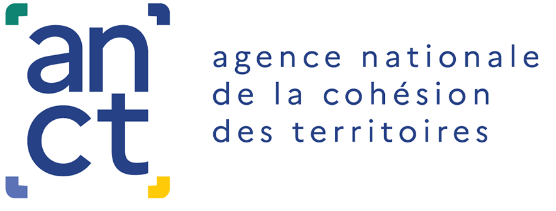 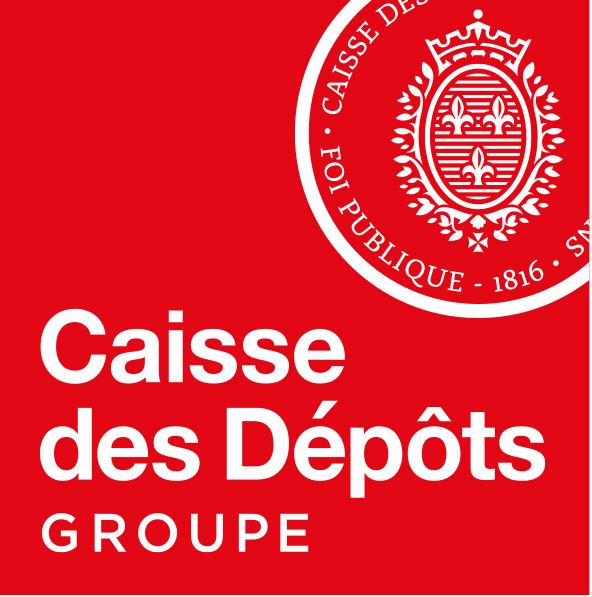 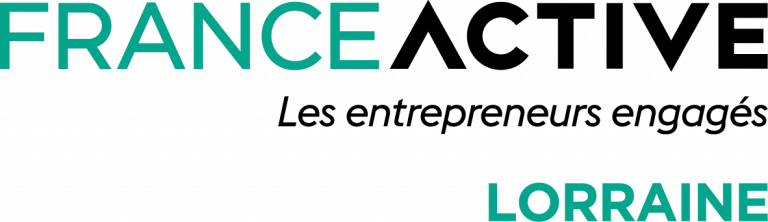 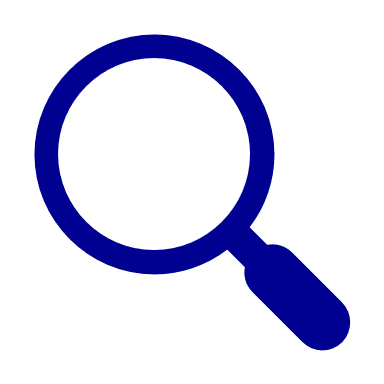 Un outil pour la  mesure d’impact
Bilan 2022
L’objectif principal de la démarche est de produire des outils mutualisés facilement appropriables par les PP pour mesurer l’impact de leur habitat
Enjeux
L’objectif principal de la démarche
1
Outiller le PP dans sa propre démarche évaluative
Identifier un socle commun pour l’ensemble des porteurs de projet / financeurs
Proposer des outils complémentaires
Appropriation de ces outils par les PP
L’objectif secondaire
Identifier les démarches évaluatives existantes
Définir le positionnement hapi en complémentarité
Engagement des PP dans la démarche
2
Contribuer à la mesure d’impact de l’habitat API, en complémentarité avec les dispositifs existants
 Nécessité de définir le périmètre, en particulier pour la mesure de l’impact  de l’habitat API (objectif n°2), en complémentarité avec les dispositifs existants
Economique
Territoire
Habitat API
Aidant
Personne
Bilan 2022: Co-conception d’un kit de mesure d’impact pour les porteurs de projets
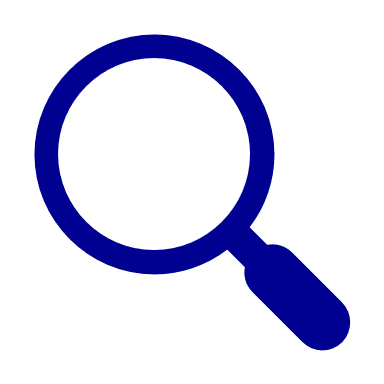 Bilan 2022
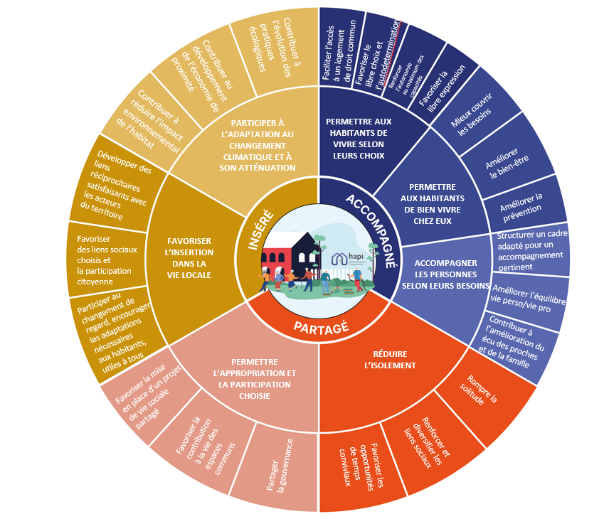 Une démarche ambitieuse de valorisation des effets des habitats API
Phase 1: Identification des besoins, identification du périmètre d’évaluation
Production d’un kit d’évaluation et test sur 4 porteurs de projets  - Premiers retours d’expérience
2022
Phase 2: Mise en œuvre pilotée
Lancement de la démarche de mesure d’impact / Elargissement à une 20aine de porteurs de projets - Retours d’expériences
Présentation de premiers résultats quantitatifs (tableaux de bord) et qualitatifs
Alimentation phasée sur monhabitatinclusif.fr
La roue des effets mesurables
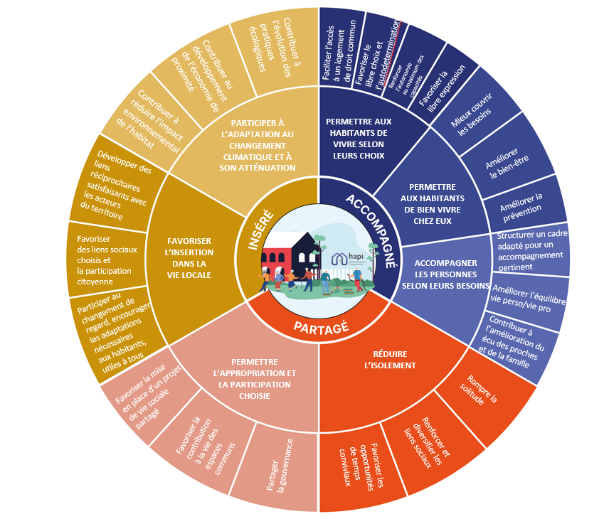 Exemple de mesure
Phase 3: Déploiement
Appel à projets
Déposez votre dossier d’ici le 30 juin
Passage en comité d’orientation le 12 septembre 2023
Merci
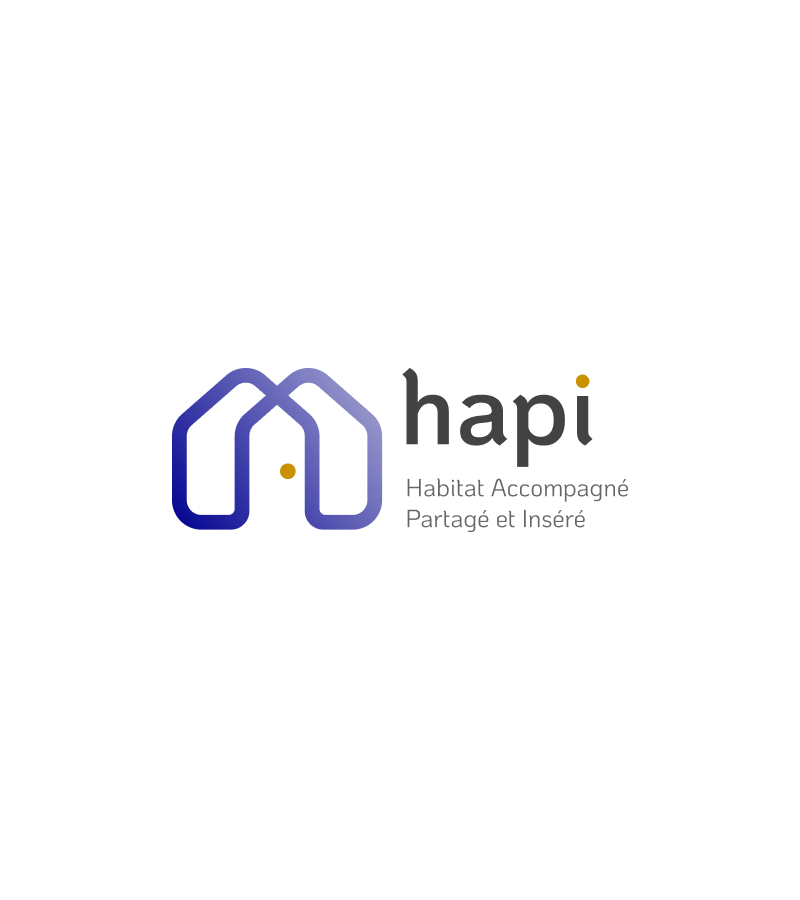 www.monhabitatinclusif.fr
LinkedIn : https://www.linkedin.com/company/association-hapi/